Partnership canvas
BUILD PHASE
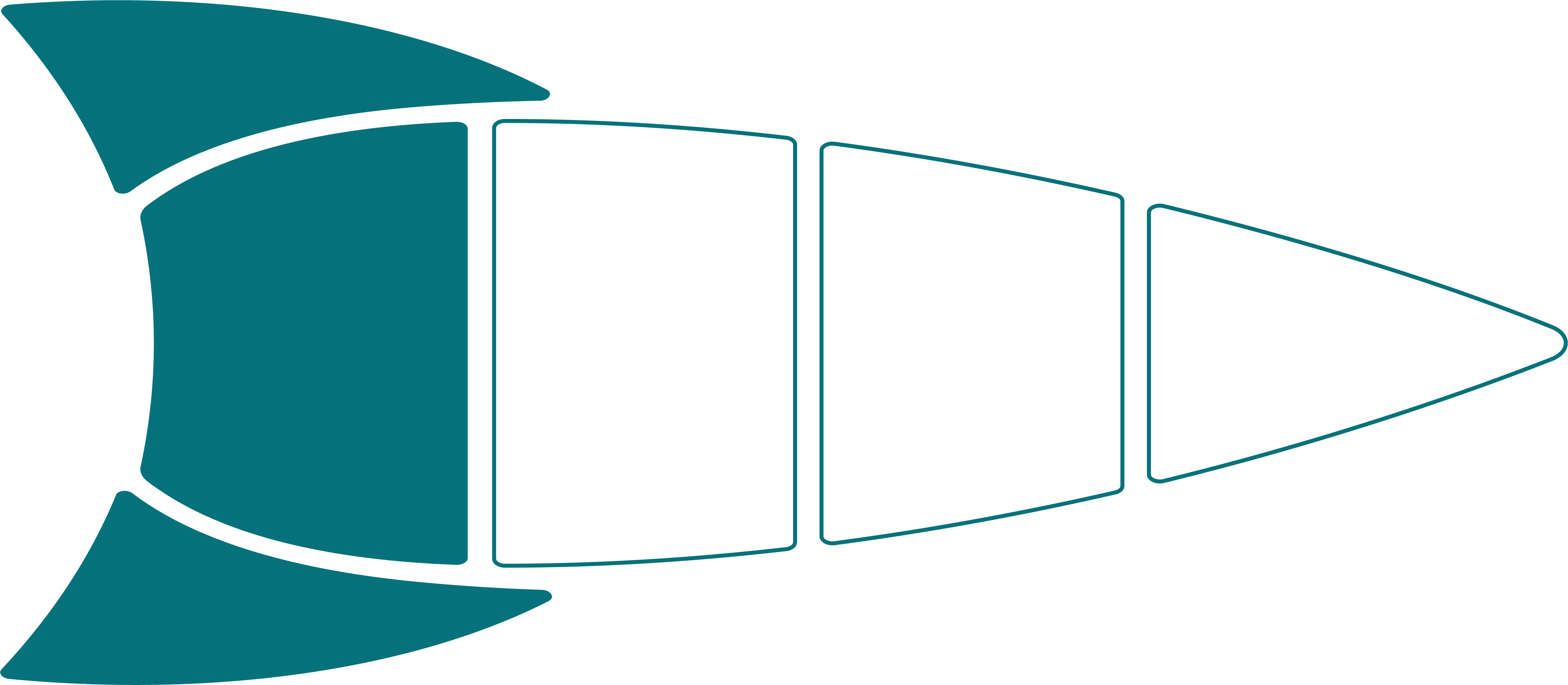 SUPPORTING
IN THE LOOP
DRIVING
This work is licensed under CC BY-SA 4.0. To view a copy of this license, visit http://creativecommons.org/licenses/by-sa/4.0/
Ecosystem resourcing canvas
BUILD PHASE
1.
1.
ACTIVITY PLAN
WHO IS RESPONSIBLE AND OF WHAT?
ECOSYSTEM NEEDS
2.
2.
3.
4.
4.
4.
TIMING OF MAIN ACTIVITIES
MANAGEMENT STRUCTURE
EXPECTED OUTCOMES
FUNDING
BUDGET
This work is licensed under CC BY-SA 4.0. To view a copy of this license, visit http://creativecommons.org/licenses/by-sa/4.0/